Tájékoztató a felvett elsősök szüleinek
Csábi Ágnes igazgatóhelyettes
2025.06.03.
A sikeres iskolakezdés kulcsa
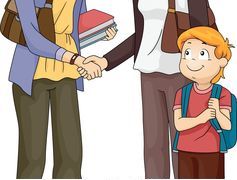 A sikeres iskolakezdés elsősorban nem a gyereken múlik, hanem a felnőtteken.
 
Egy hat-hét éves gyerek viselkedésének legfőbb jellemzőit a felnőttekről mintázza.

A felnőtt nem azzal nevel, amit mond, hanem azzal, ahogyan viselkedik.
Biztonság, bizalom
Érzelmi biztonság a családban
Bizalmas, elfogadó légkör az iskolában
↓
Ha a gyermek biztonságban érzi magát,tud figyelni a környezetében lévő jelenségekre.

Mi ad biztonságot egy kisgyereknek?
A felnőtt által kijelölt határok, szabályok
Az őket körülvevő felnőttek őszinte, egymást tisztelő kommunikációja
Rend, rendszeresség a mindennapokban 
A kisgyermek személyiségéhez, életkorához alkalmazkodó elvárások
Az önállóság
A sikeres iskolakezdés, a sikeres beilleszkedés kulcsai
A viselkedés


Az önállóság


Az érdeklődés
Tehát: nem lesz baj, ha a kisgyermek…
tapasztalta már, hogy döntéseinek következményei vannak, és azt el tudja viselni.

megtanult várni, kivárni, pillanatnyi vágyainak kielégítését késleltetni.

képes érzelmeit, indulatait a helyzetnek megfelelően szabályozni.
Tehát: nem lesz baj, ha a kisgyermek…
korának megfelelően el tudja látni magát a tisztálkodás, az étkezés, az öltözködés terén, tisztában van a higiénikus mosdóhasználat szabályaival.
 
eligazodik saját tárgyai, eszközei között, tudja azokat rendeltetésszerűen használni, tud vigyázni rájuk.
Tehát: nem lesz baj, ha a gyermek…
képes mások megnyilvánulásaira figyelni, és azokra megfelelő módon reagálni.



képes és mer a helyzethez illően kérdezni, segítséget kérni, kommunikálni.
Napi időbeosztásunk
Érkezés: 7:45-ig 
Ügyelet 7:00-7:30 és 16:00-17:00 között (más pedagógus)
Délelőtt 4 tanítási óra 
Ebéd 12:00-12:40 
Ebéd után mese, játék, szabadidős tevékenységek
14:00-14:45 játék a szabadban
14:45-15:00 uzsonna
15:00-16:00 önálló tanulás
Hazamenetel: 13:00, 14:00, 15:00, 16:00
16:00-17.00 összevont ügyelet, évfolyamonként, pénteken már 15 órától (Ez idő alatt bármikor jöhetnek a gyerekekért.)
Feladatok, teendők, időpontok
Diákigazolvány igénylése (Kormányablak, személyi, lakcímkártya, NEK adatlap leadása a iskola titkárságán/portán 2025. június végéig)

Tanszercsomag, felszereléslista (honlapon)
     Június második felétől megvásárolható a tanítók kérése alapján összeállított tanszercsomag a Rózsa Nyomtatvány Üzletben (Király u. 27.)
Feladatok, teendők, időpontok
Ebédbefizetés szeptemberre 
Személyesen az Újpesti Piac I. emeletén augusztus második hetében (honlap) 
 Online befizetés megmarad 
regisztracio.ebedbefizetes.ujpestgi.hu
Kedvezmények: (csak az „A” menüre vonatkozik)
Nagycsaládos (50%-os) NYILATKOZAT, más intézménybe járó testvérről iskolalátogatási igazolás 
Rendszeres gyermekvédelmi támogatás (100%-os) (határozat/másolat leadása)
Tartós betegség (50%-os) szakorvosi vagy államkincstári papír
SNI státusz (50%-os)  szakértői vélemény/másolat iskolának is
Információk a honlapon megtalálhatóak
Kérjük, a kedvezményre jogosító nyilatkozatokat, dokumentumokat online küldjék be a Gazdasági Intézménynek
Feladatok, teendők, időpontok
Elsősök ünnepélyes fogadása (évnyitó)
        augusztus 28-án, csütörtökön 17-kor
        (Ez alkalommal már a tankönyveket is megkapják a gyerekek.)
Első tanítási nap: szeptember 1. (hétfő) 
Szülői értekezlet szeptember első hetében
Alapítványi támogatás 5000 Ft/év
Egyszeri informatikai hozzájárulás 5000Ft
Első osztályaink
1.a osztály (fszt.6.)  Tanítók: 
                                   Dittrich Márta
                                   Bódor Emőke
           
1.b osztály (fszt.12.) Tanítók:
                                    Solymos Andrea
                                    Gali Enikő

1.c osztály (aula.4.) Tanítók: 
                                  Géczi Beáta
                                  Kiss István
A örömteli iskolakezdést kívánunk
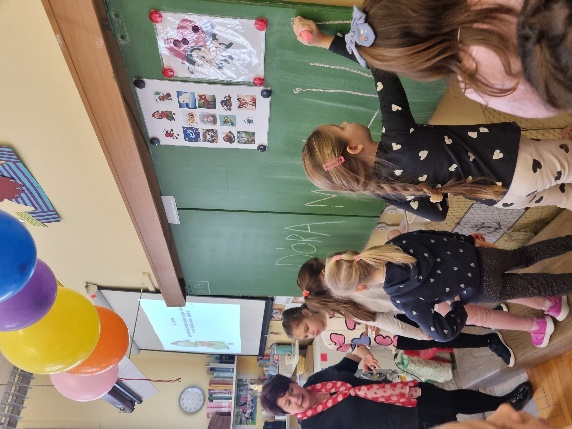 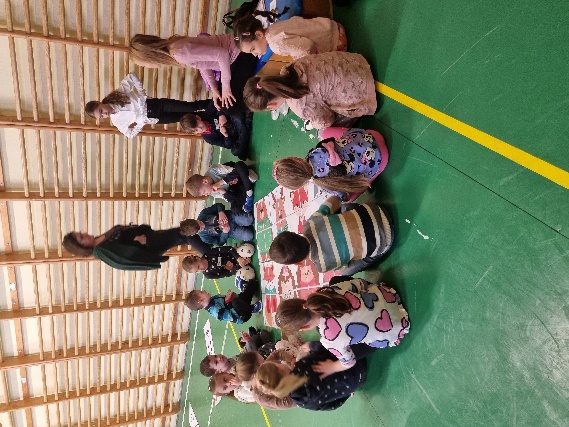 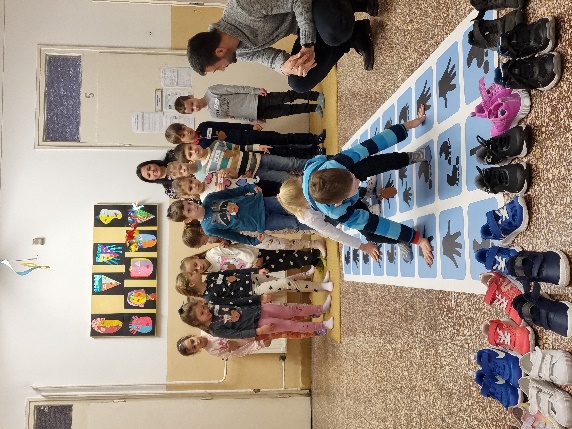 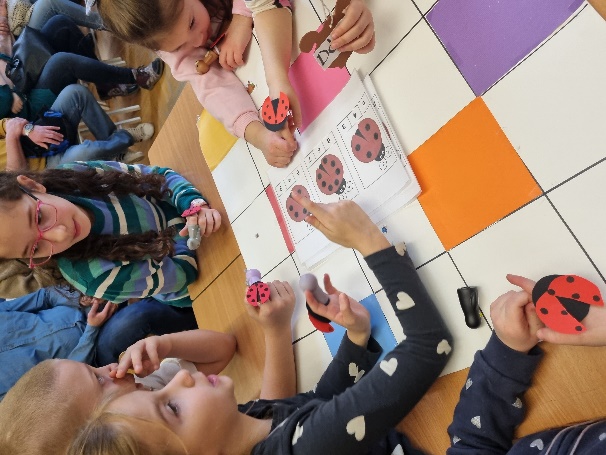 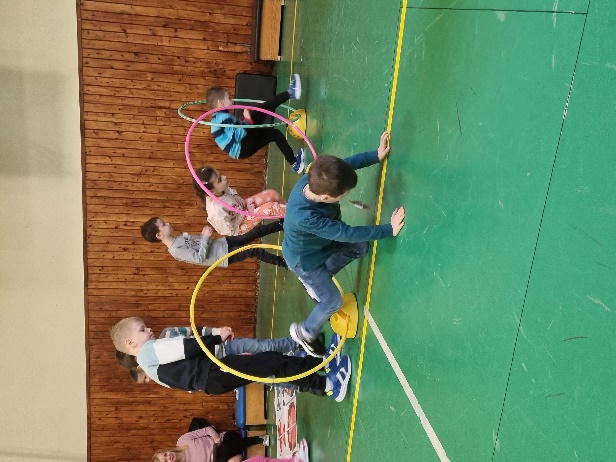 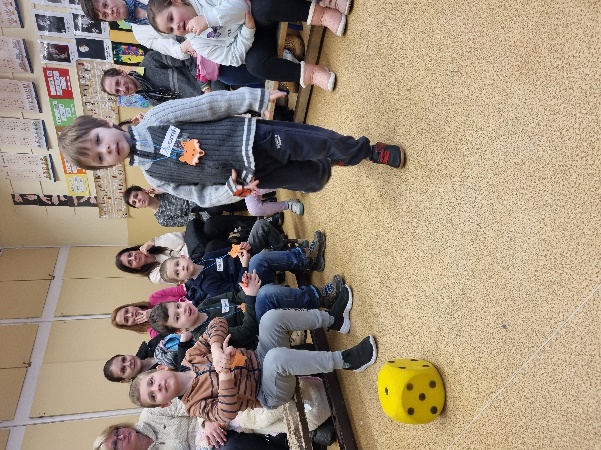